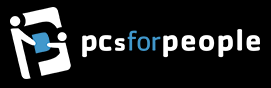 ACE 2020 Project: PCs For People
September 17, 2020
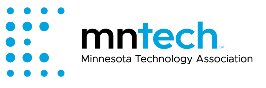 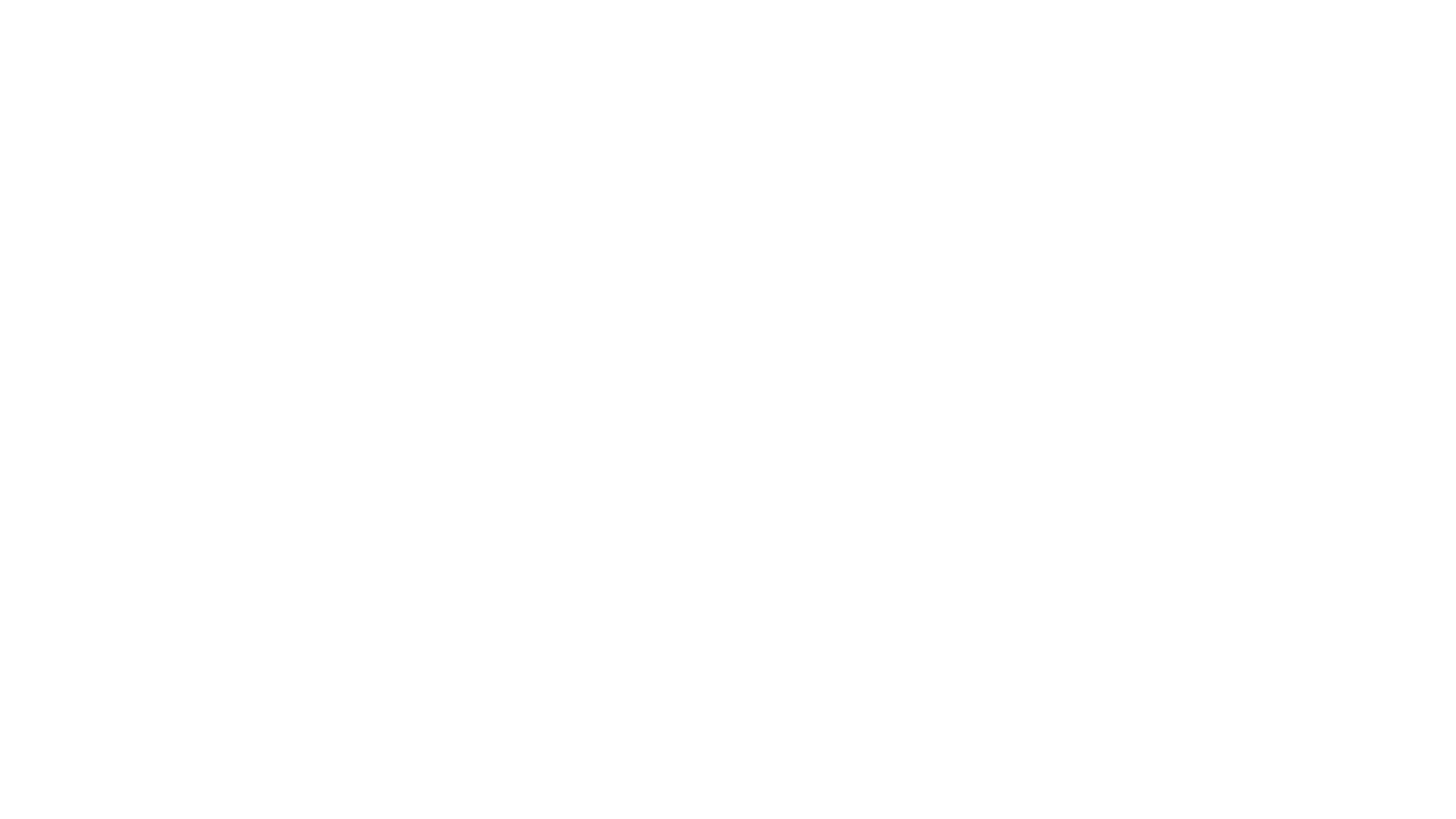 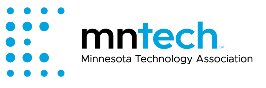 Presented by
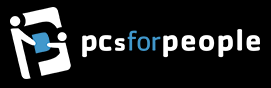 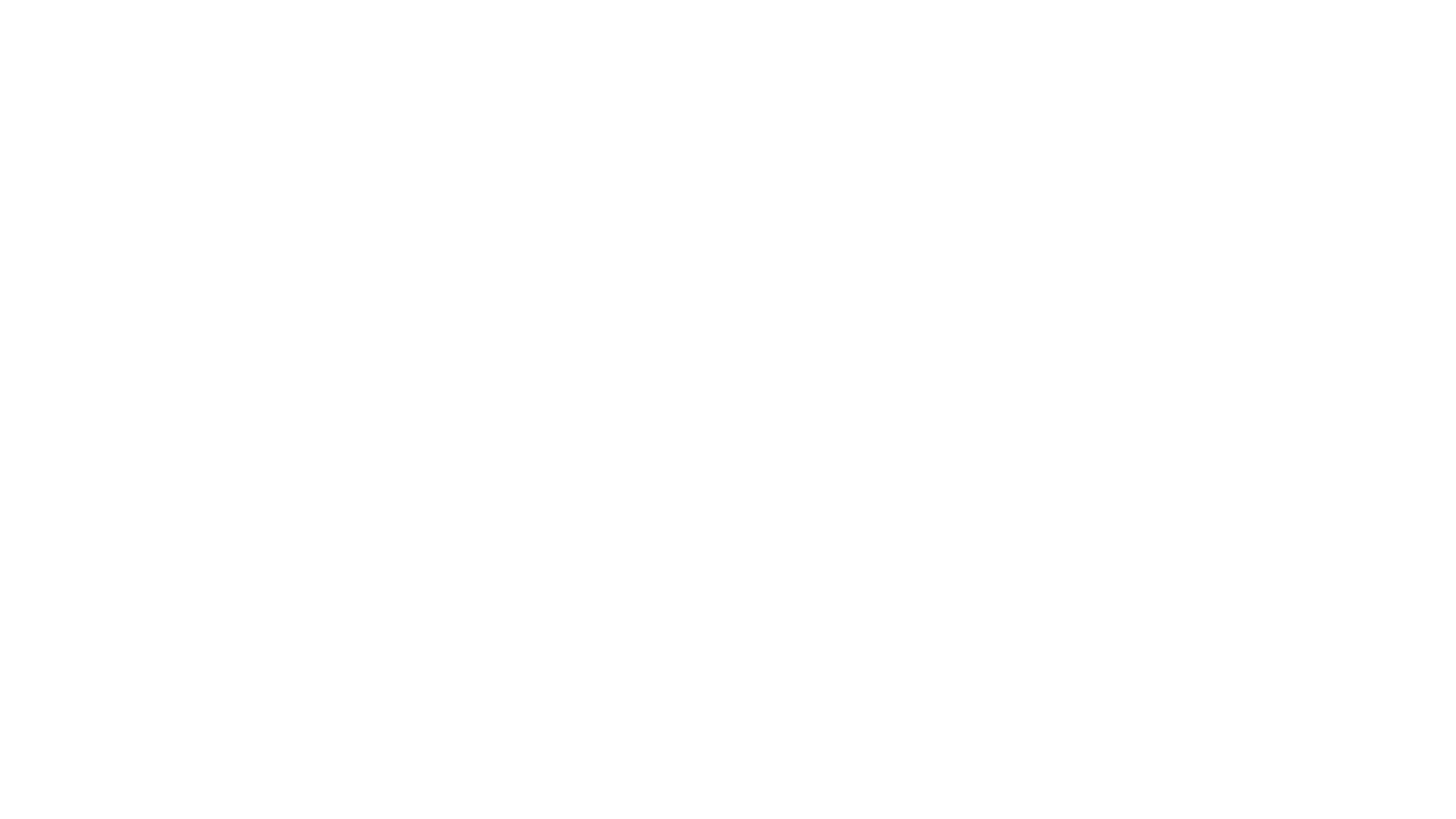 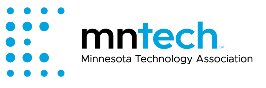 Table of Contents
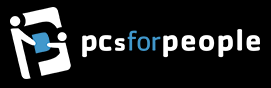 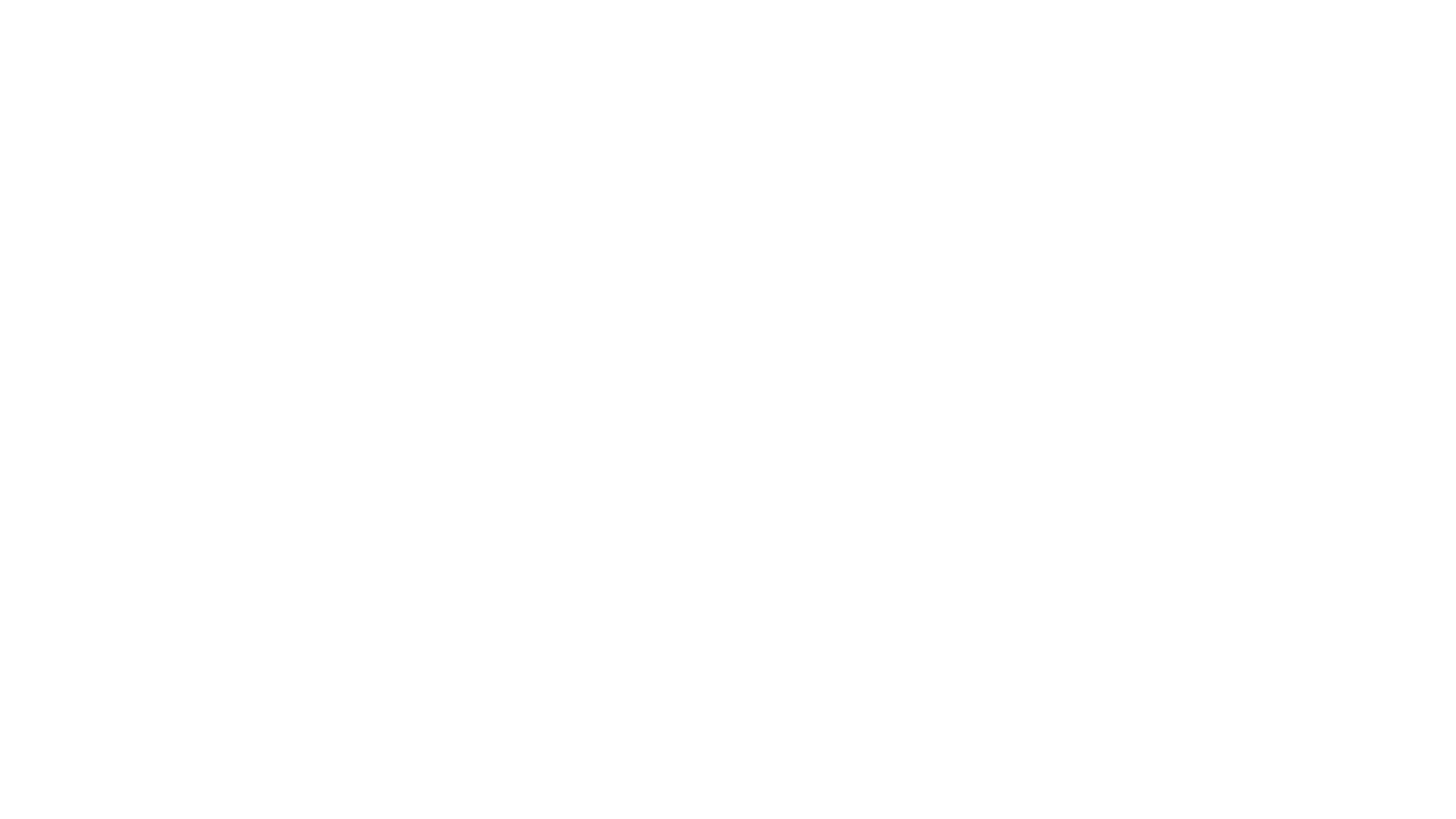 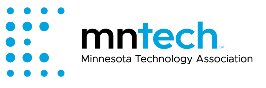 State the issue
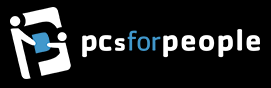 [Speaker Notes: #1 from TOC


 the project request was about getting PC’s for People into larger organizations.   We understanding  that PCS4People is having issues infiltrating into companies of 5000 plus people,  by infiltrating these companies for recycling will give you more equipment at one stop.   Barriers we heard were the following:  getting to the correct person, recycling electronic equipment for profit, non-profit perception of handling NAID AAA and R2 certifications correctly.]
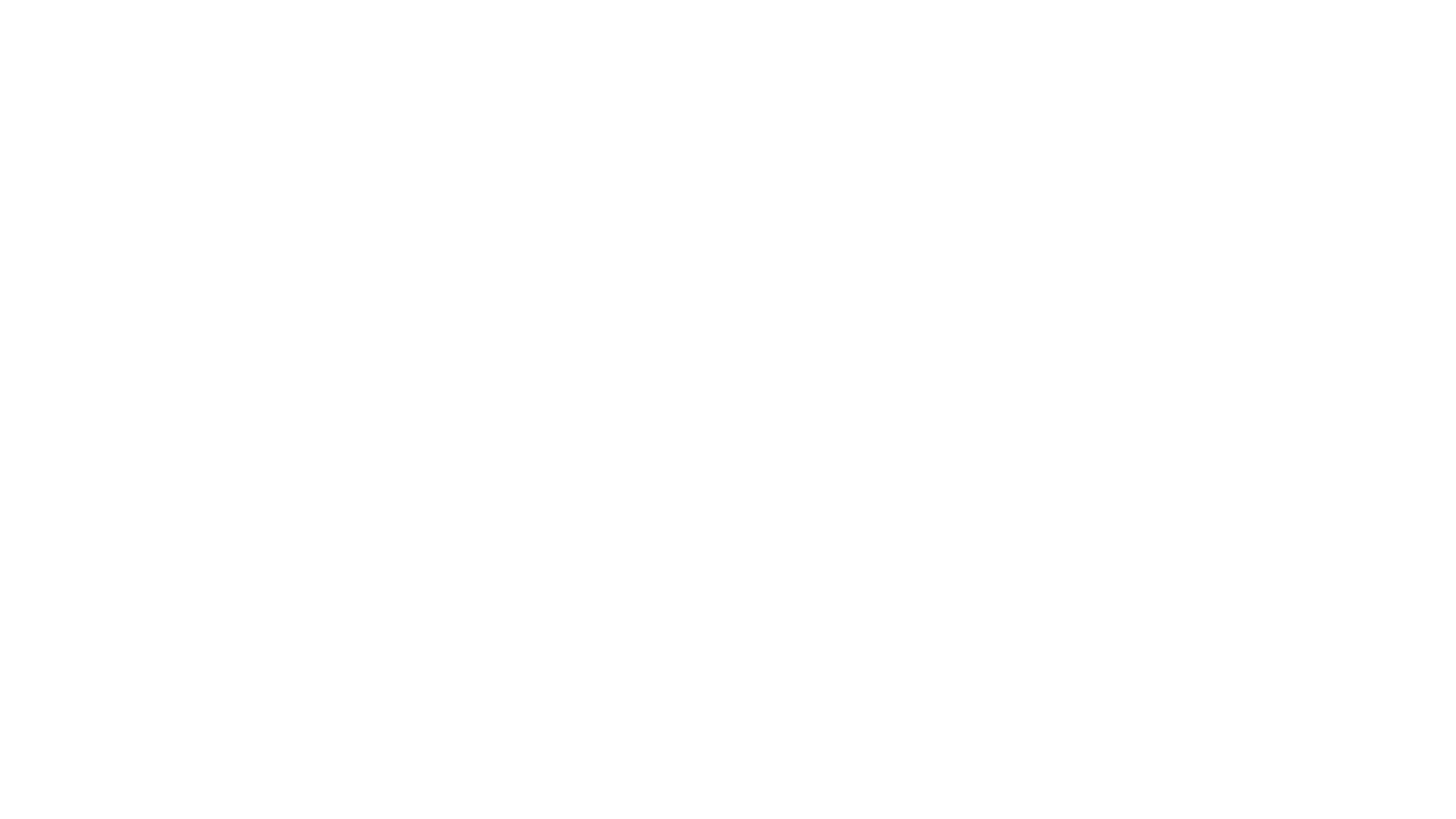 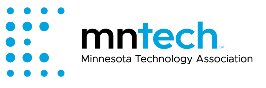 Group approach and process
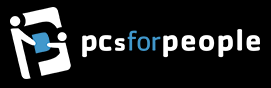 [Speaker Notes: #2 from TOC


Our approach: We each interviewed with our own companies and tried to interview another larger company.  We all happened to work for a bigger sized company that you are interested in.  So that helped. 
Our focus: Recognizing that your goal is to expand into the 5000+ employee sized companies, we kept that goal in mind from the beginning, and made our focus to be a proposal on “the pitch to bigger companies”. 
What’s in progress: We are especially focusing on the “story”, and the beginning of the story as to how to open the door with the big companies. 


Interview our own company plus 1 other larger organization.
Website Story
Additional organizations to tie into]
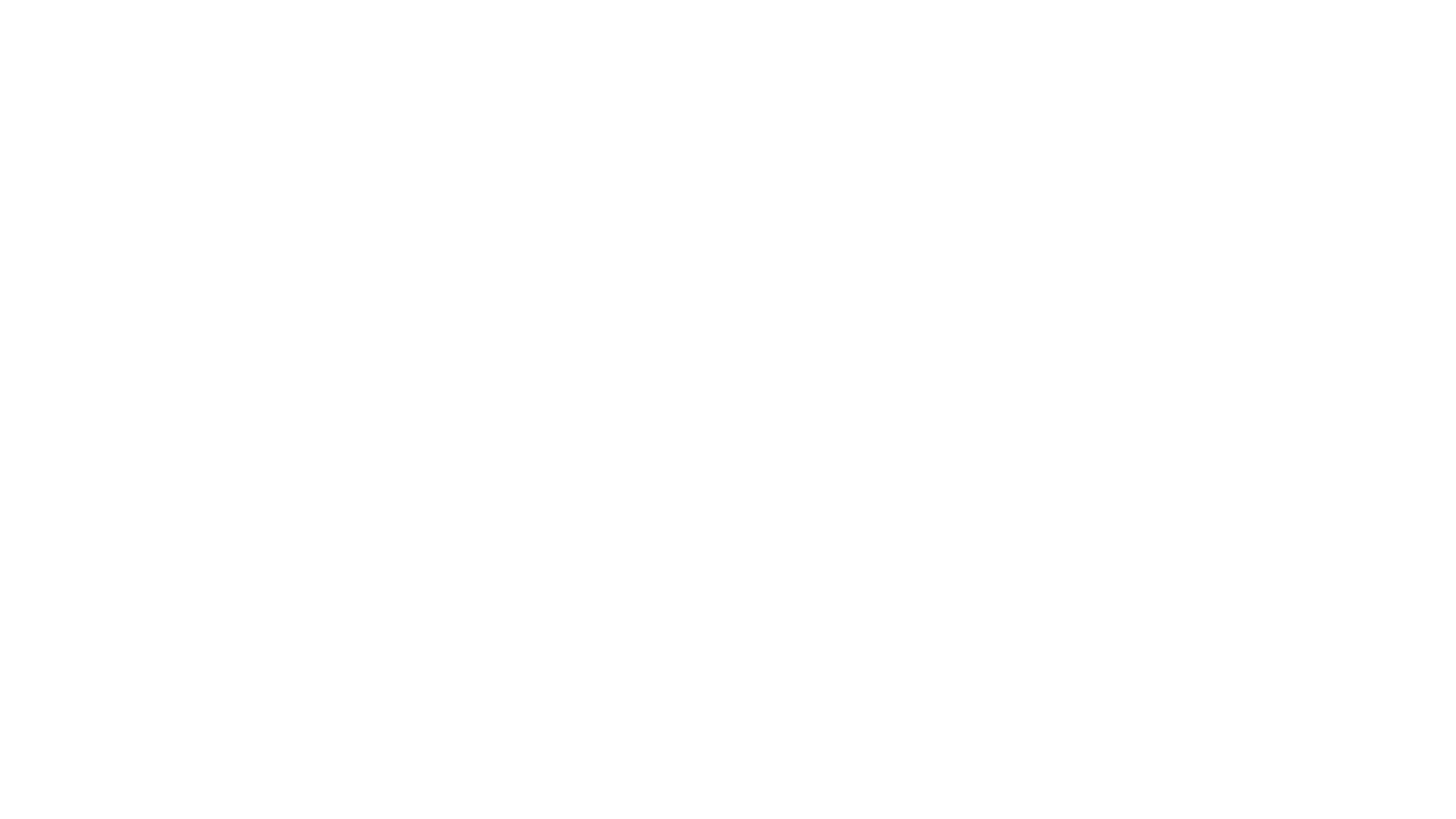 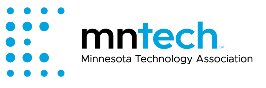 Seagate case study
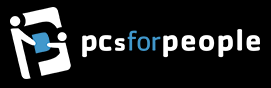 [Speaker Notes: #3 from TOC

Looked into the possibility again as Seagate is closing a site in Shakopee
A single e-waste vendor?
If a single e-waste vendor can be guaranteed by PCFP and qualified by Seagate, then both working and non-working equipment can be donated, maximizing usable equipment by PCFP, and increasing the chance for business
HDD removal?
Most big companies still choose to remove HDD for 100% data security. What else can be done to convince them?
Extra help?
Donations are handled by "volunteers" within the company. Help from PCFP such as packaging would be appreciated


Introduce Ravi for the website]
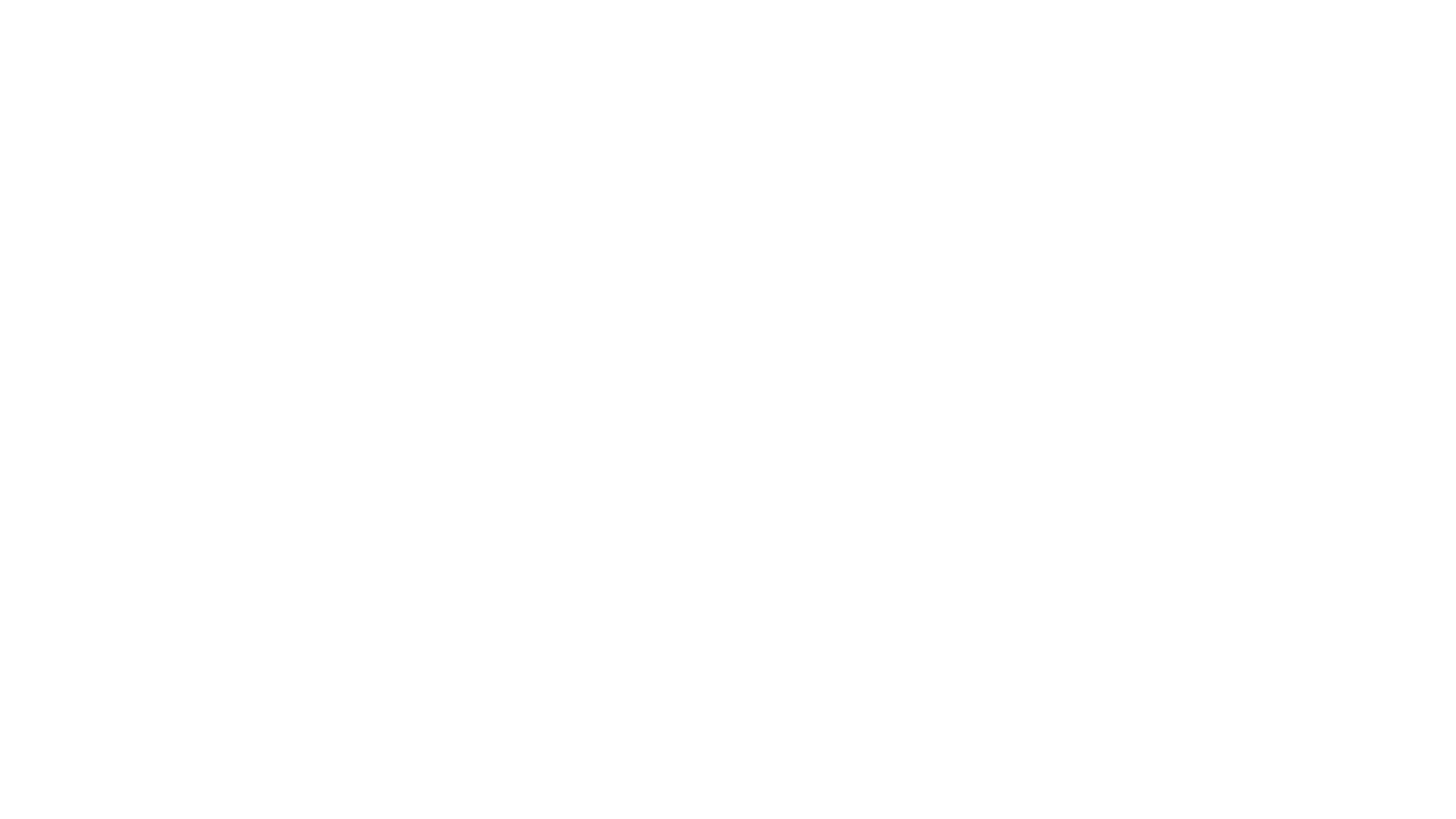 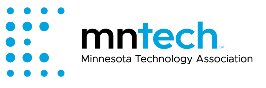 Website
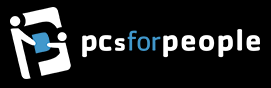 [Speaker Notes: #4 from TOC

Speed of the website loading 
         When the website is open from Desktop it took 8.57 seconds to load 
          When the website is open from 3G/4G enabled mobile device it took any where from 8.5 seconds to 11 seconds to load
Design of the website 
         Responsive design 
         There is a need for partner portal for larger organizations 
         The website need to be secure by Design – Currently it is opening several new windows and taking the website users to different locations 
          Donate link - https://pcsforpeople.z2systems.com/
          Renew Internet, Buy Online,  - pcsrefurbished.com
         Re-arranging the website deign 
Marketing 
         Advertise social media presence in the correct location, Facebook link is way down 
Opportunities 
         SEO (Search engine optimization techniques to come up PCs4people in the correct search)
         Pcs4people.org and switching to pcsrefurbished.com
Finding a developer – opportunity 
4 hours development opportunity]
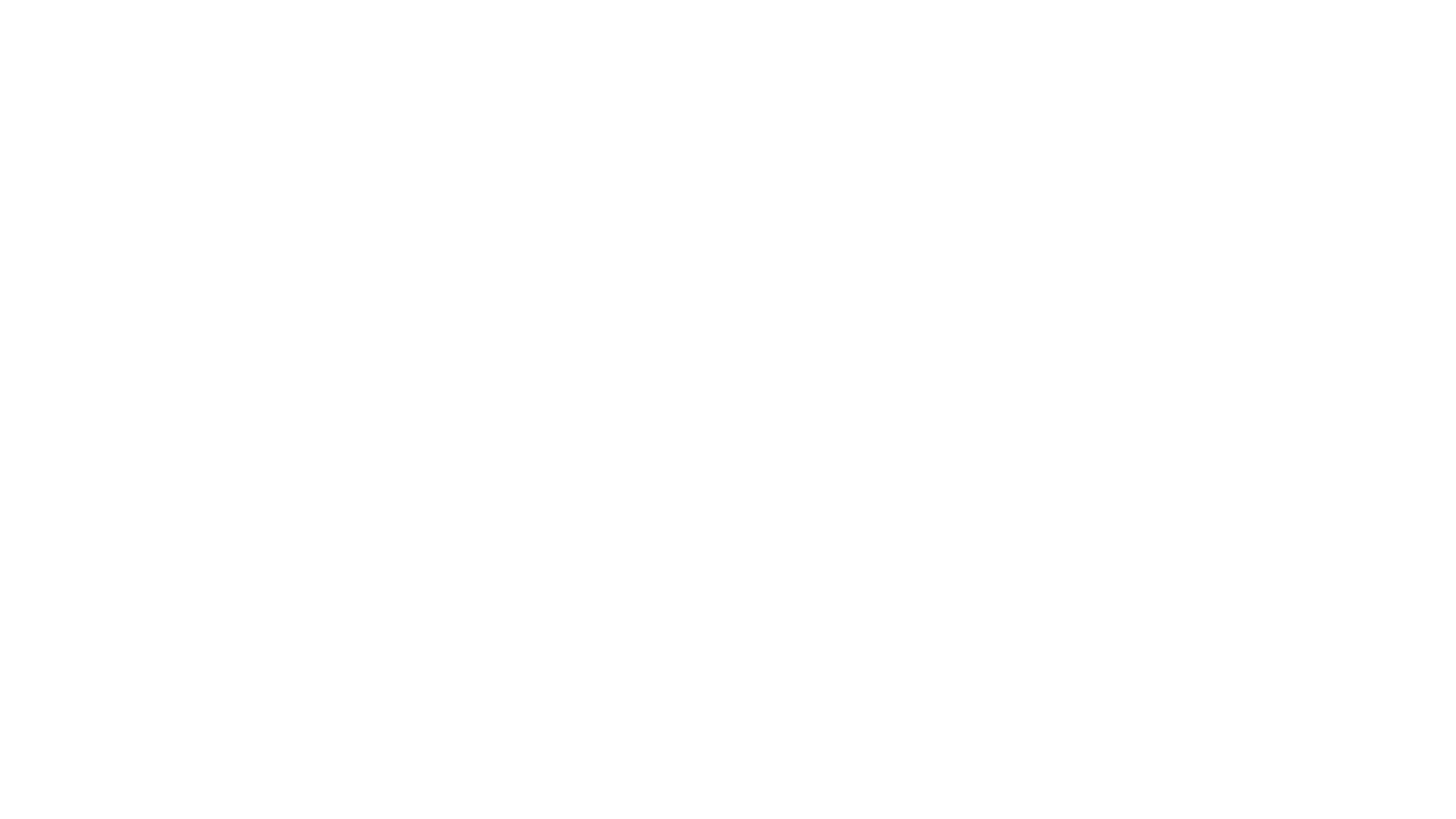 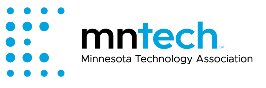 Website Testing
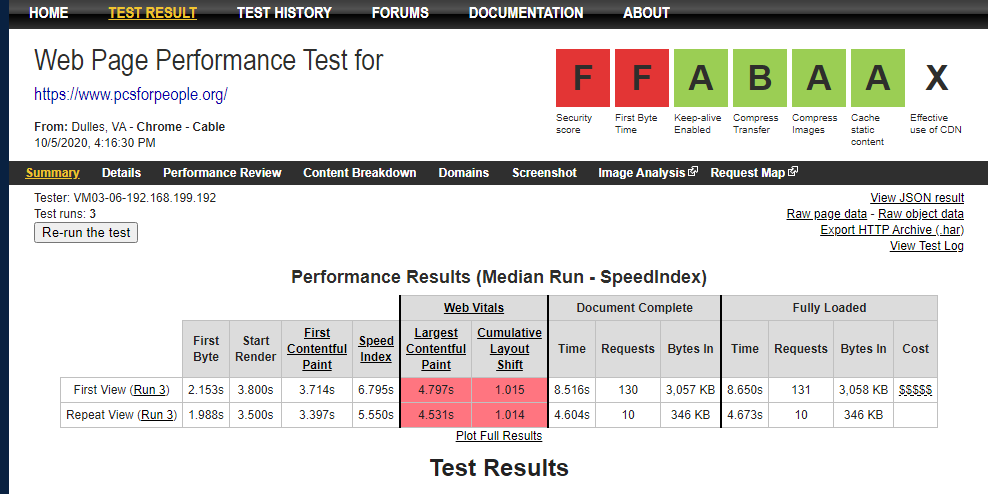 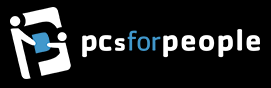 [Speaker Notes: #4 from TOC

Speed of the website loading was tested in https://www.webpagetest.org/, which is a free tool to test the website speed from multiple locations around the world with real browsers and different internet connection speeds. This website also give an option to test these from mobile devices using different data speeds.  It also gives the video recording of the test so that for debugging purposes we can watch the video at different points. 

When I tested PCS4people using webpagetest.org it gave the following statistics 

         When the website is open from Desktop it took 8.57 seconds to load 
          When the website is open from 3G/4G enabled mobile device it took any where from 8.5 seconds to 11 seconds to load


There will be detailed events like, processing categories and processing events show how much time it took for scripting, layout, painting of the website, loading and other activities. 

The other detailed view include performance review, content breakdown, domains, processing breakdown, screen shots, image analysis and request map

Image analysis - will let you know the Page image Score (A, B, C, D etc), if you get the score of A then it is good. Otherwise it will give recommendations of existing image weight and potential compressed weight. 

Details tab will give complete details of the webpage loading in a water fall method, this include how much time taken to load each of the background components in the webpage (example css files, script, images, videos etc) 


Introduce Eric with Pitch to large organizations]
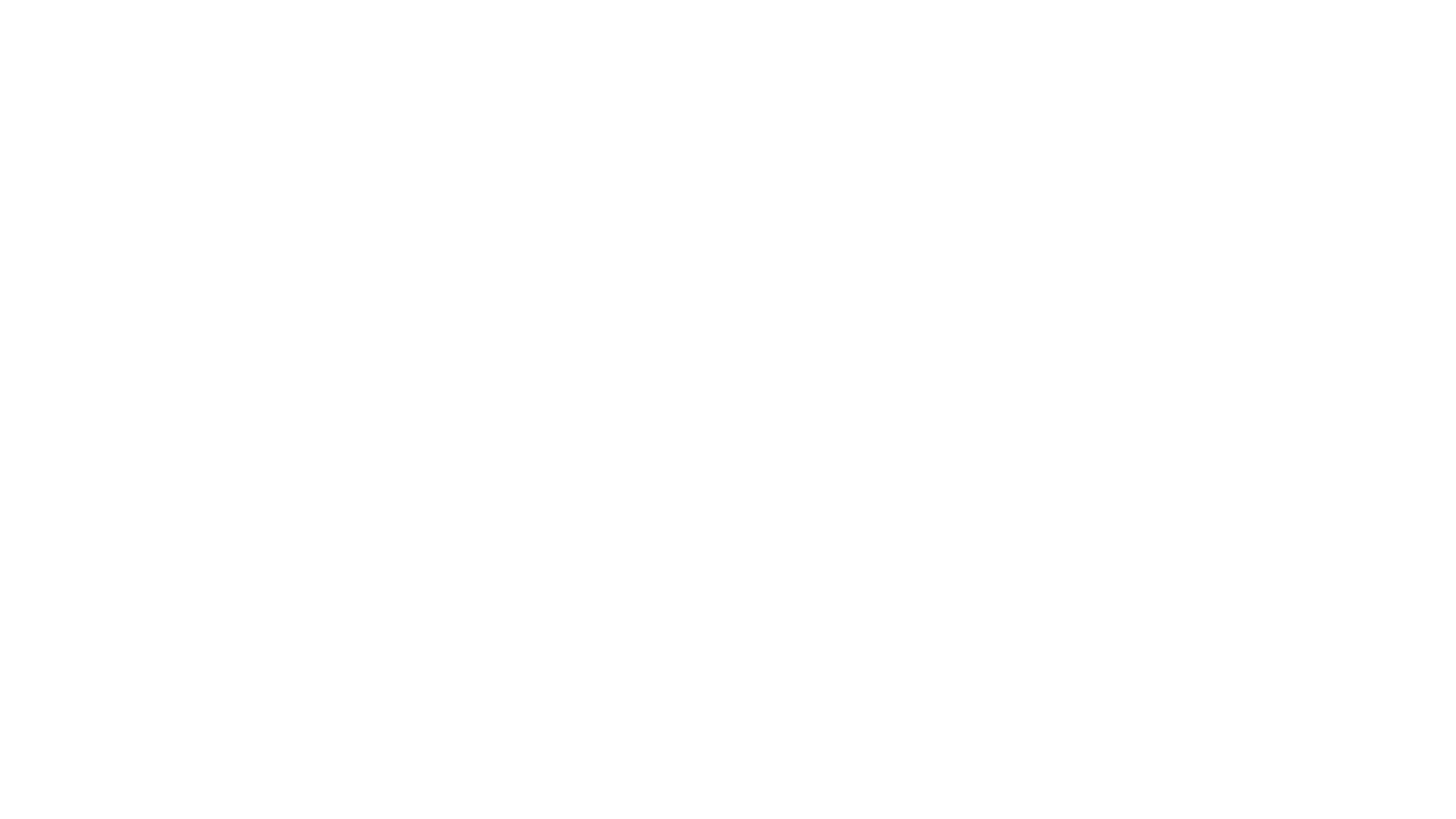 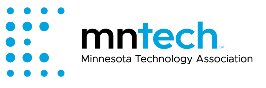 Pitch to large organizations
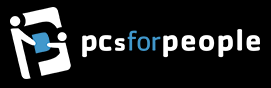 [Speaker Notes: Story, value, free and good publicity (Eric) 
Make your Value known and speak to heart not business
What is Story ? Vision- Should this be highlighted on website and or during pitch to others?
What's in it for the large orgs –What are there wins Outside of a tax deduction (Why is Pc's for people a good partner)

Building name recognition (Eric) 
Voice for your Brand (who speaks for you) 
Infographics(Show how what you are receiving is helping the community) 
More Presence on social Media  (919 followers Instagram) Twitter, Facebook –I.e. Easy access to you 
Use social media as another member or Public relations(free)- Create more of a buzz about your efforts and accomplishments


Introduce Wade with Ideas and suggestions]
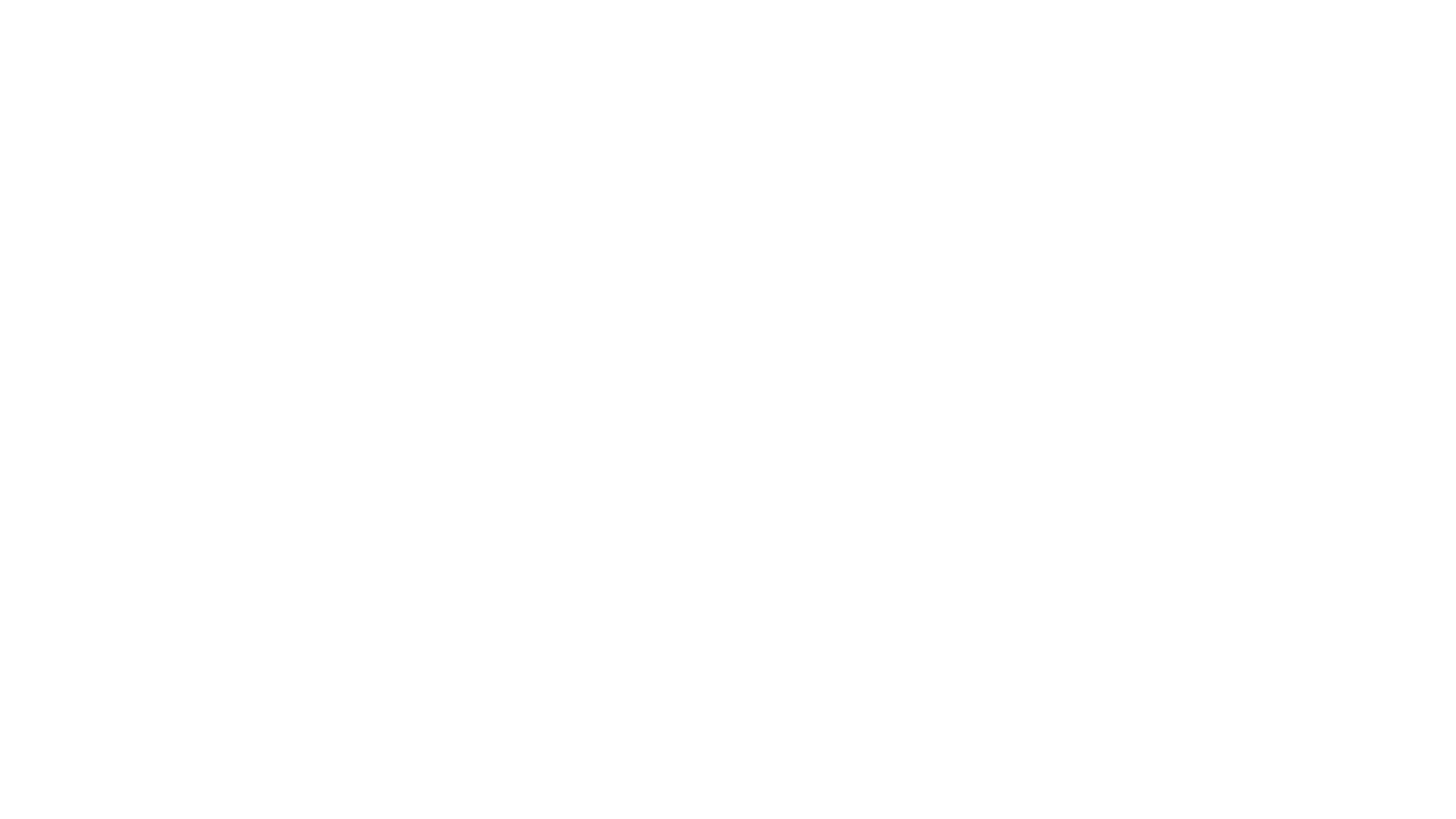 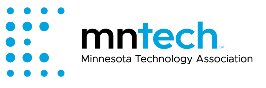 Ideas & Suggestions
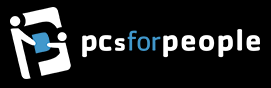 [Speaker Notes: #5- from TOC



At Target Field we pay a lot of attention to our LEED certification and sustaining the levels that we have reached.   LEED means   LEED (Leadership in Energy and Environmental Design) -    Diversion rates for all recycling  --- one group that we belong to in this area is called ---  Environmental-initiative.org    within this organization    The Sustainable Growth Coalition is advertising PC 4 People to its members on their team site.

We all attend conferences -   
Getting to the Right contacts ---  diversion/recycling  rates for large companies may not be the CIO/IT Dir’s.   We suggest that you also include Building Operation/Building Maintenance /Facility directors/managers in your reach outs.     One example of this is   Environmental-initiatives --- at the next Materials Team meeting will be discussing PCS4People 

Charitable arm ---  Work with the community/charitable arm of the company for  a  recycling drive(use larger company parking lot, employee list) to get the PC4People name out --- update your Guidestar profile --

Less than perfect goods  ---  contact component manufacturing for non-saleable products or returns (ie. Geek squad, Seagate, Western digital,etc)---  Environmental-Initiatives discussing with Best Buy for possible partnership.]
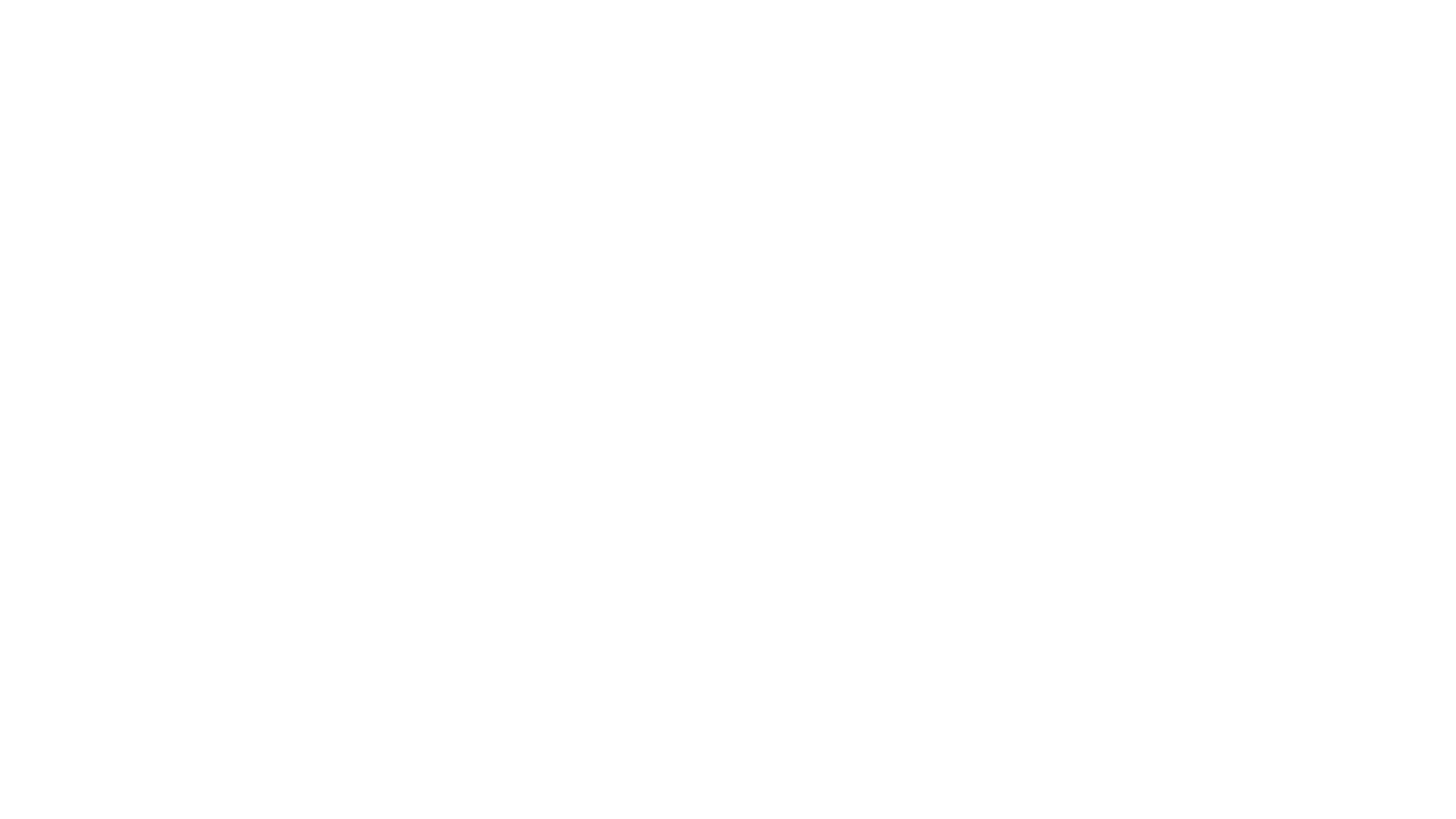 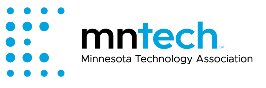 Ideas & Suggestions
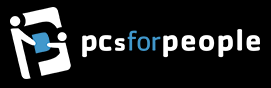 [Speaker Notes: #5- from TOC

, 

Tech rooms   ---  Sponsor tech rooms at charities to help people get to the  work force.   Catholic Charities, Mary’s Place etc…
As people volunteer at these facilities, they will take notice
Possible to use some donated network gear
Possible to use some larger donated equipment

UN  Sustainable development goals   ---   PCS 4 People impacts 6+ of the 30 goals

Charitable arm ---  Work with the community/charitable arm of the company for  a  recycling drive(use larger company parking lot, employee list) to get the PC4People name out --- update your Guidestar profile --
Guidestar  website is a place where the charitable arm of larger companies research the non-profit – mission statement, assets,  who they are, board of dir,  etc…    They use this as a validation as to the fit within the donating companies' values.  
https://www.guidestar.org/profile/26-2066045 



Introduce Larry with additional suggestions]
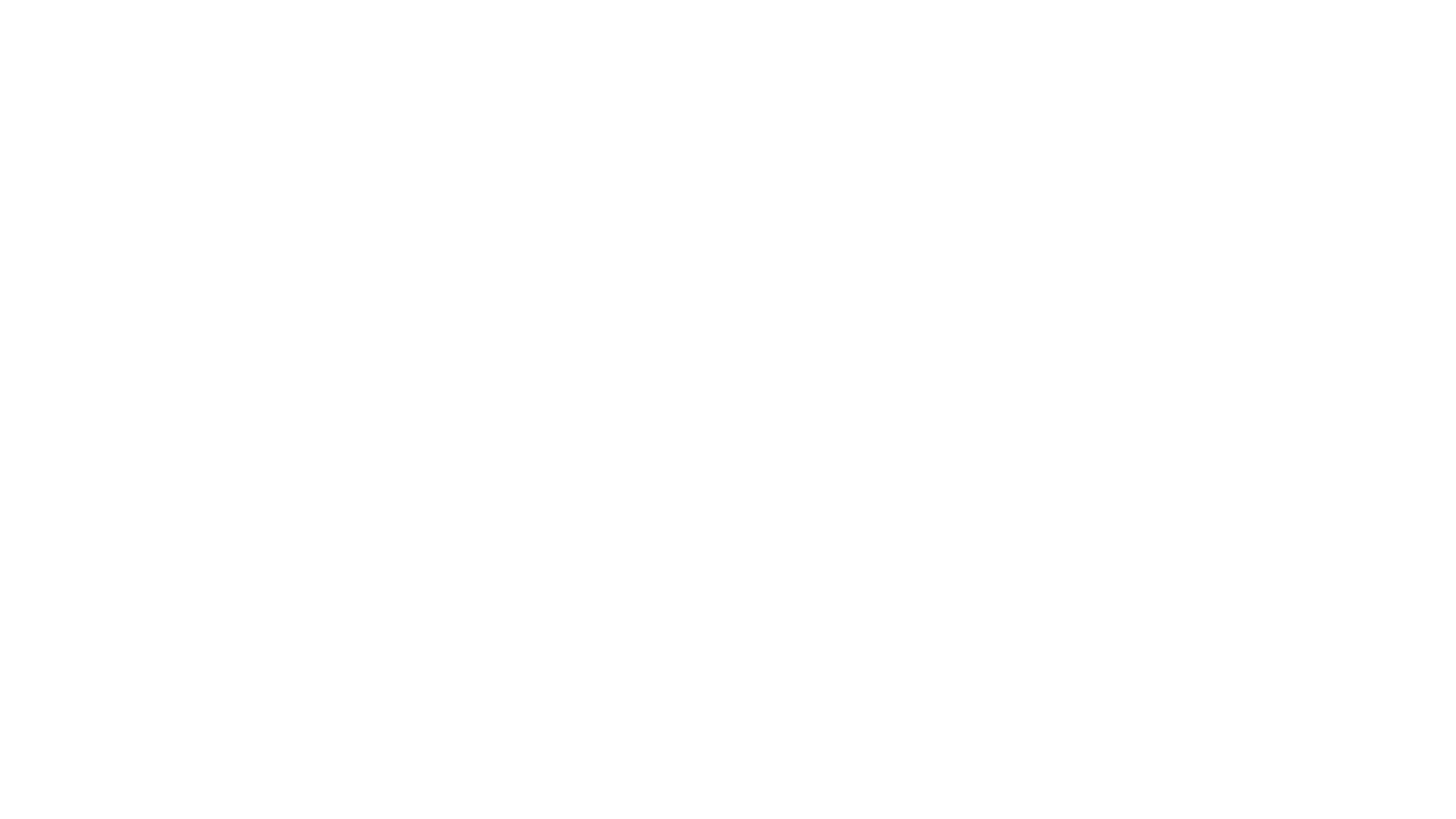 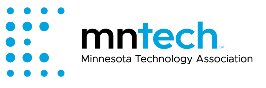 Ideas & Suggestions
Large donors focus on two areas when selecting a vendor
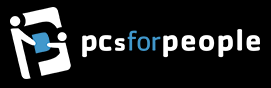 [Speaker Notes: As mentioned earlier, part of our research was to reach out to larger organizations to determine what criteria they used when evaluating Recycling and e-Waste vendors.  We found that they primarily focus on 2 main areas:  The services provided and the overall mission. 
With regards to service they are concerned about Data Destruction, Environmental Impact, Transfer of Liability, Ability to service all office locations, Ability to process large donations, and overall cost. With regards to mission they focus on making an impact to their local community, the alignment of both donor and vendor values, and who the mission targets.  Is it the individuals working at the recycling center, the consumers, or some other group or demographic?]
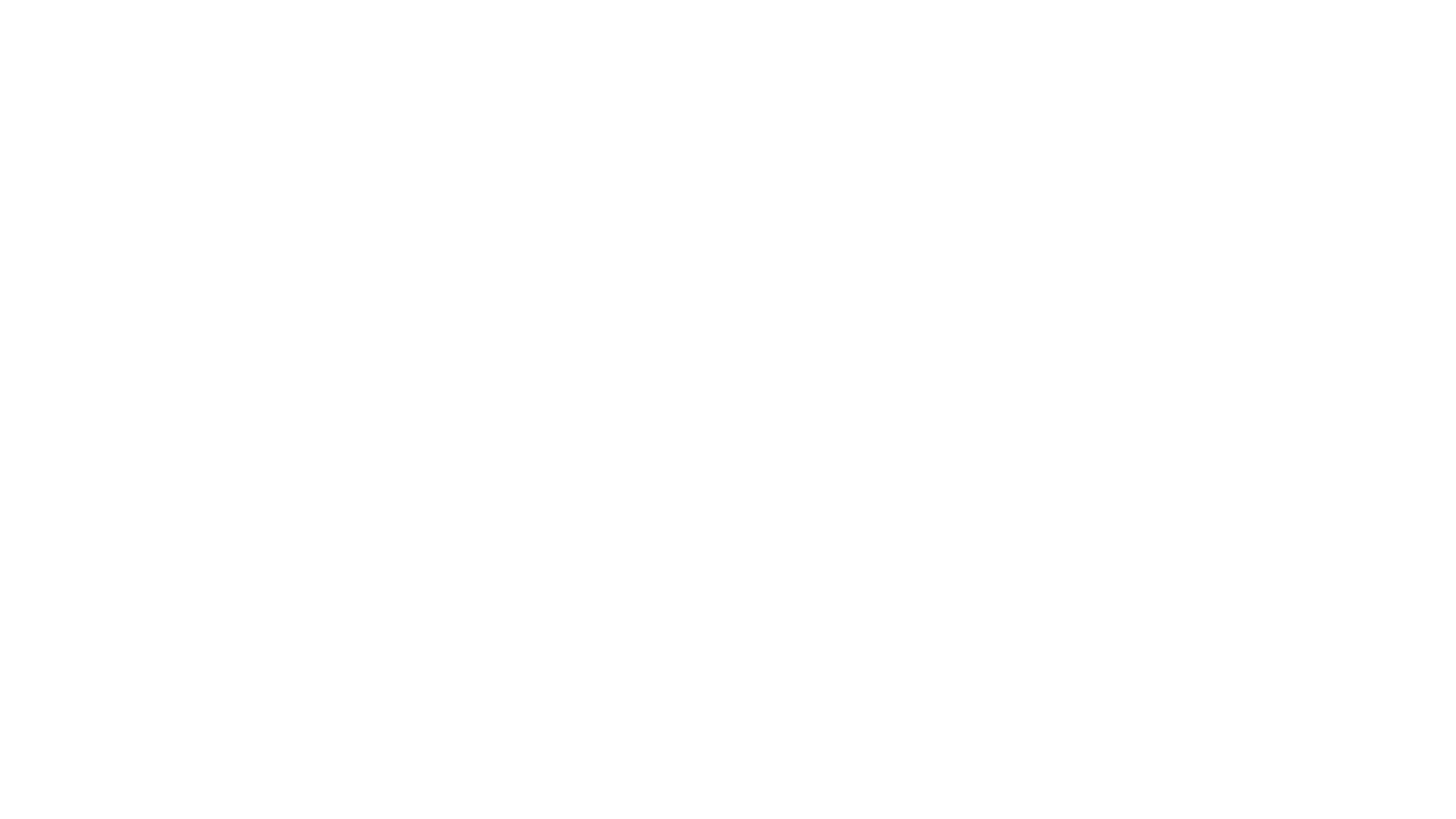 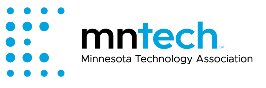 Ideas & Suggestions
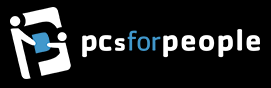 [Speaker Notes: Here are some ideas to help your vendors quickly find the information they are looking for when viewing your website or marketing literature.  Just to note, PCFP has made great progress with regards to improvements on their website even during the short time we began working on this project. 
One of the obstacles mentioned by PCFP when we started this project was the perception that non-profits are incapable or not trustworthy enough to properly handle data destruction.  PCFP needs to highlight that you are bonded and insured and have both Certifications of Destruction and Sanitation.  You should also showcase the fact that there has never been a data breach in the history of the company. 
Donors need to have a clear understanding of how valuable the R2 certification is, how important it is to our environment, how difficult it is to obtain, and how few vendors even carry this. 
e-Waste violations can be very expensive.  Fines are upwards of $10,000 per incident.  Donors need to know that PCFP and all its subcontractors are certified in proper e-Waste management and that all liability is transferred as soon as the hardware leaves their location.  
Donors typically only want to deal with a single vendor.  When targeting companies with 5,000+ employees, they are more likely to have multiple offices in various locations.  It needs to be stated very clearly that PCFP has the ability to service all locations and not only in the areas or regions where they have local offices. 
Make it clear that the PCFP refurbishment center can process any size donations and quickly get the finished products to the people intended to be served.  Donors need to be assured that their donations are quickly getting processed and not sitting in a warehouse gathering dust. 
Differentiate yourself by NOT ONLY being a no-cost vendor but because you also accept all outdated or non-working hardware and accessories at no charge.  A lot of companies pay significant amounts of money for this type of e-waste disposal.]
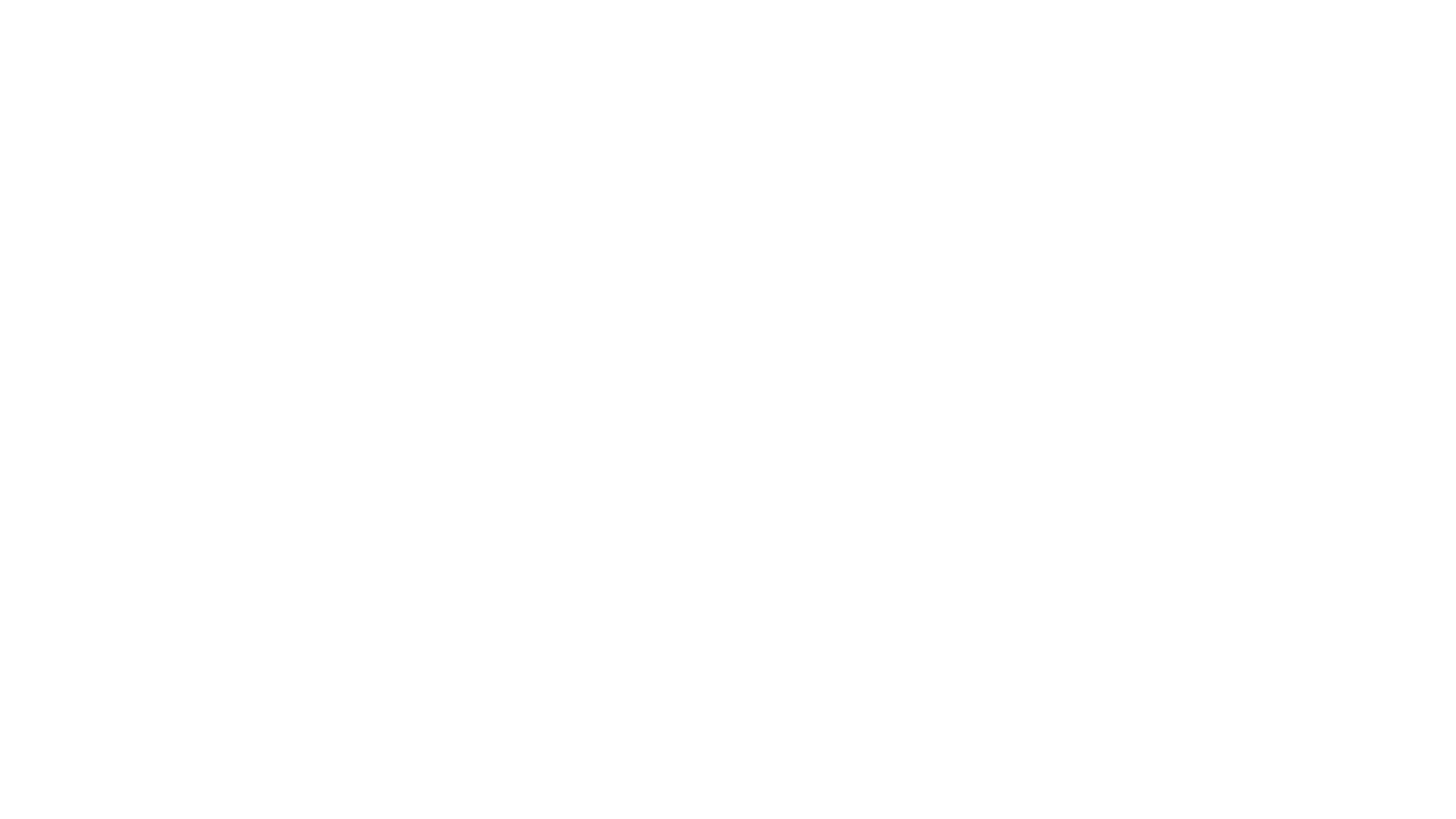 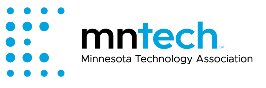 Ideas & SuggestionsHow to compete with vendors that pay for used hardware
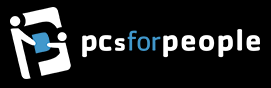 [Speaker Notes: One of the other roadblocks PCFP faces is the fact that some vendors are willing to pay for donated hardware.  Here are some ways to combat this. 
Again, make it very obvious that PCFP accepts all types of hardware including old or non-working items such as printers, switches, cables, etc. 
Our research shows that companies are paying anywhere from $.36 - $.55 per pound to dispose of this type of equipment.  This can quickly add up and become very costly, especially for these larger, targeted organizations. 
Many of the vendors that are willing to pay for refurbish class equipment are not always willing to take this undesirable e-waste.  
Use this to your advantage and leverage this as much as possible.  Show them that eliminating the cost of paying for the disposal of their old, non-working hardware can offset what other companies are willing to pay for the more desirable equipment.  Plus, if environmental impact is a concern, PCFP’s recycling process will greatly reduce the amount of e-Waste making its way into our landfills.]
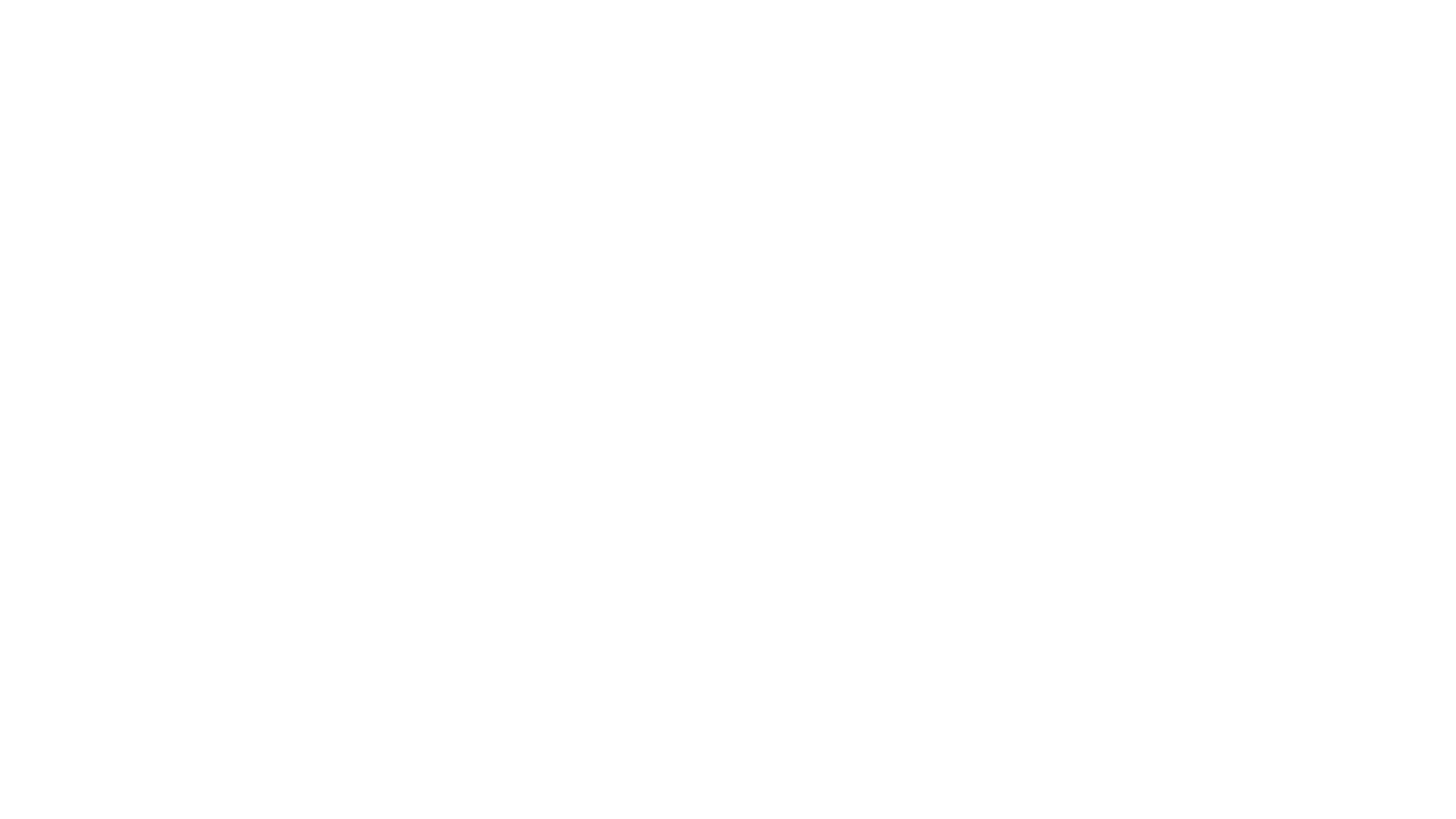 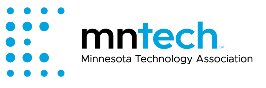 How to get involvedHere are some ways MnTech ACE alumni can help
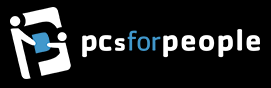 [Speaker Notes: Thank you to PCS 4 People and the Minnesota Technology Association for giving us this opportunity to help expand this great cause.]
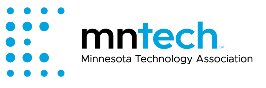 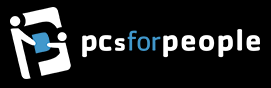 Questions
[Speaker Notes: This concludes our presentation.  We will open it up at this time for any questions.]